DELETE THIS PAGE BEFORE DISTRIBUTION
Instructions
Add text and counts to the template on the next page to create a handout or website PDF summarizing your audit results and process you used to conduct your post-election audit. 
Bracketed text
There is bracketed text that needs updating. For example, if you’re preparing a post-election audit handout for the 2024 general election in Jones County, you would replace the bracketed text with your text:[JURISDICTION’S] POST-ELECTION AUDIT[YEAR] [TYPE] Election JONES COUNTY’S POST-ELECTION AUDIT2024 General Election
Audit numbers
There are also number signs (###) on the template that need to be replaced with counts from your audit. 
Discrepancies
This section of the template has bracketed placeholder text identifying a certain number of discrepancies [#] and explaining them. Replace the number signs and edit or replace the explanations to fit your audit. If your audit found no discrepancies between the official vote tabulation and the audit tabulation, consider changing the name of that section from “Explanation of Discrepancies” to “Examples of Discrepancies” and using that space to describe the most common discrepancies. This will help increase readers’ understanding of the process.
Process
The section  at the bottom of the template uses icons and text to show the basic steps taken to complete your audit. The icons are placed on top of pairs of dashes in the text box to ensure consistent spacing. If you adjust the text, use your mouse to move the icons so they again cover the dashes. 
To change the color of an icon: 
Click (hold your mouse button down) and drag a box over an icon. This selects the front white “mask” image and the rectangle of color behind it. 
Hold Shift and click the icon to deselect the white mask; this leaves only the rectangle of color behind it selected. 
Go to Shape Format>Shape Fill to adjust the fill color to match one of your brand colors. 

To change an icon: 
Go to the Customizable Icon Library. Click (hold your mouse button down) and drag a box over the icon you would like to use. 
Paste it where you would like to use it and then follow the instructions above to change the color. 

How can we help?If you run into trouble using this template or simply want help entering your audit results or reworking the process section, don’t hesitate to reach out to The Elections Group’s Communications Resource Desk. We’re here to help!
DELETE THIS PAGE BEFORE DISTRIBUTION
Customizable Icon Library
See the instructions for selecting and changing the color of icons. Or send The Elections Group’s Communications Resource Desk a note. We’d be happy to assist you with icons and color changes.
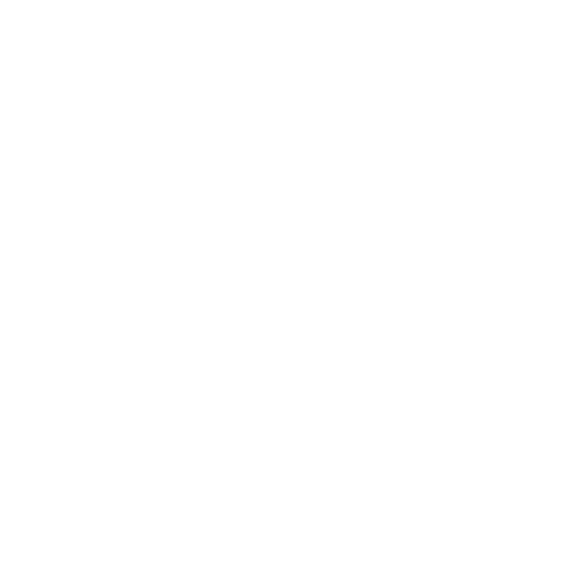 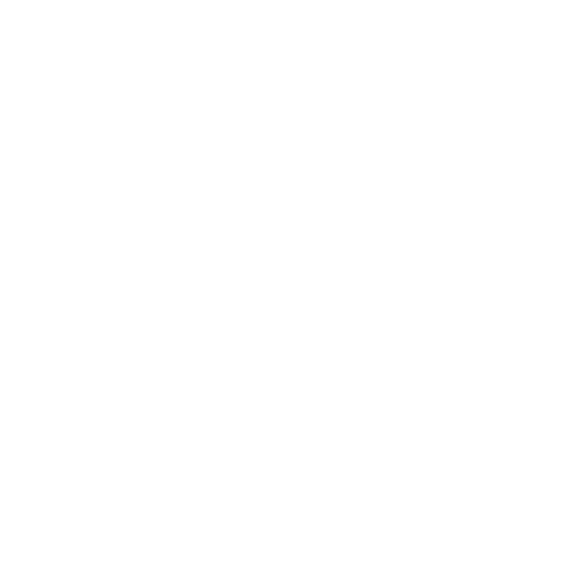 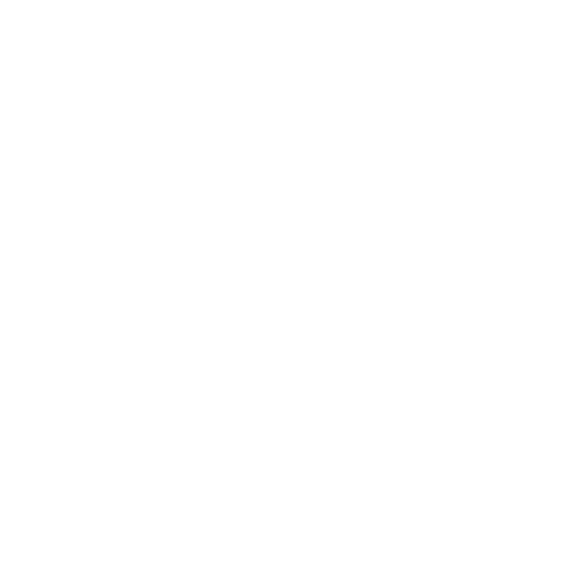 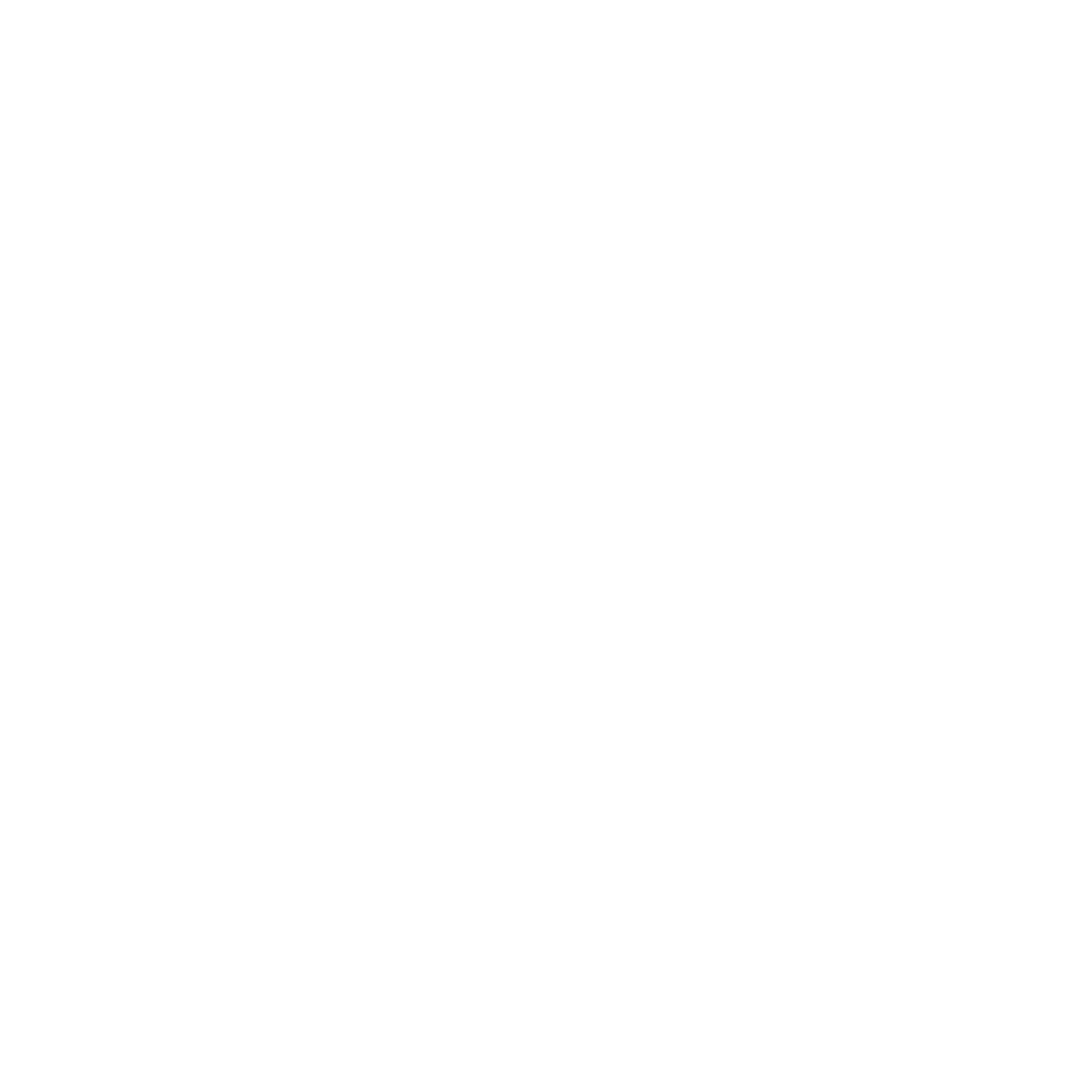 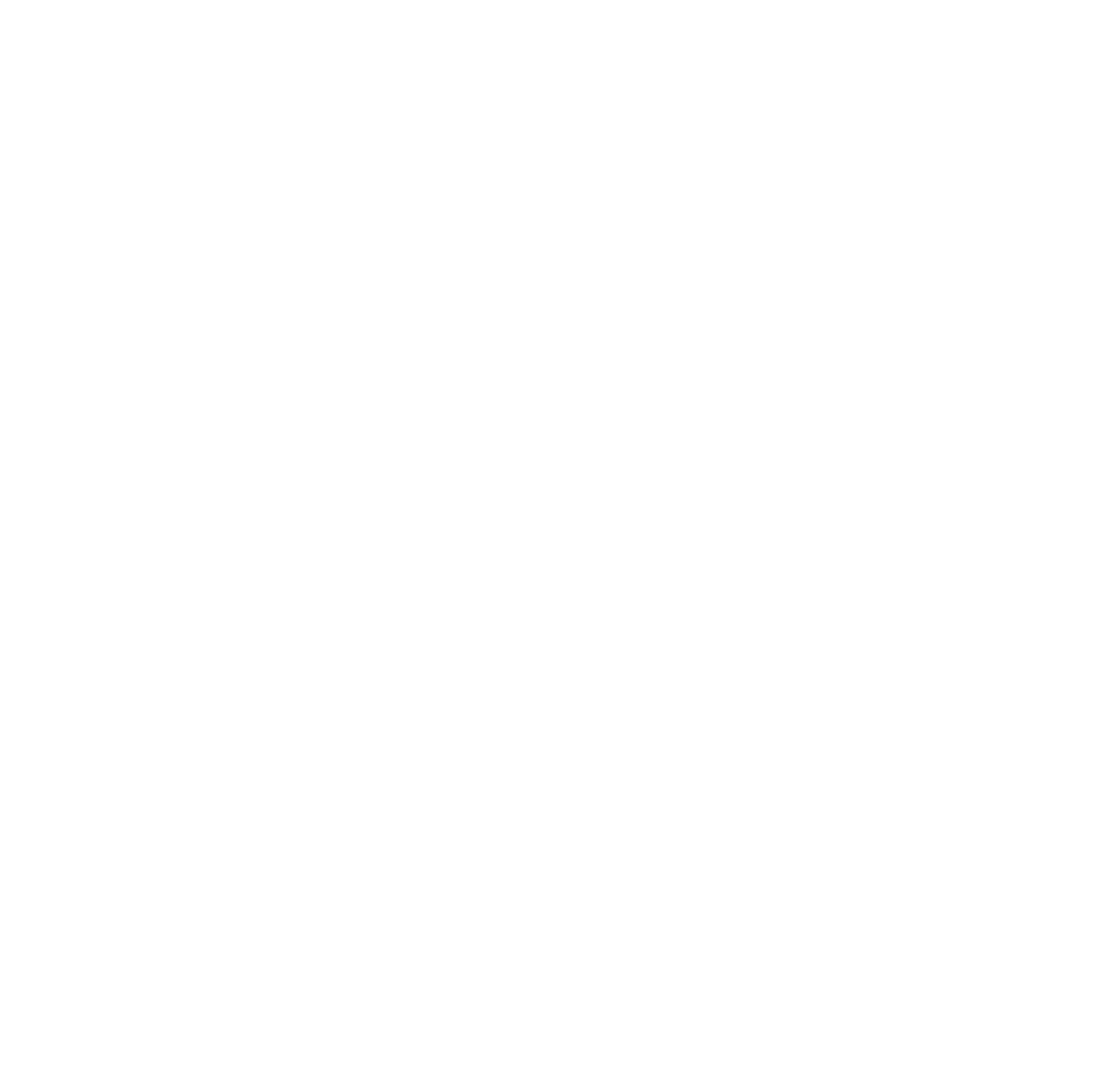 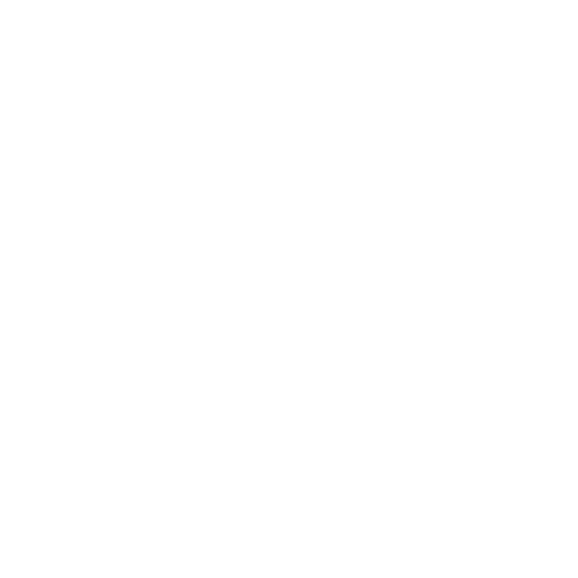 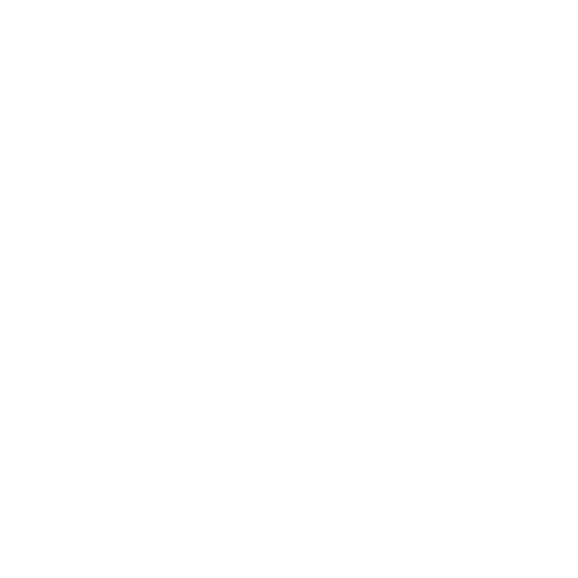 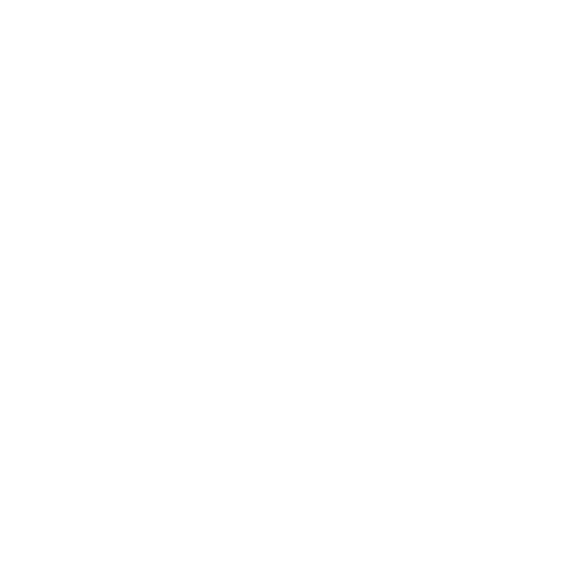 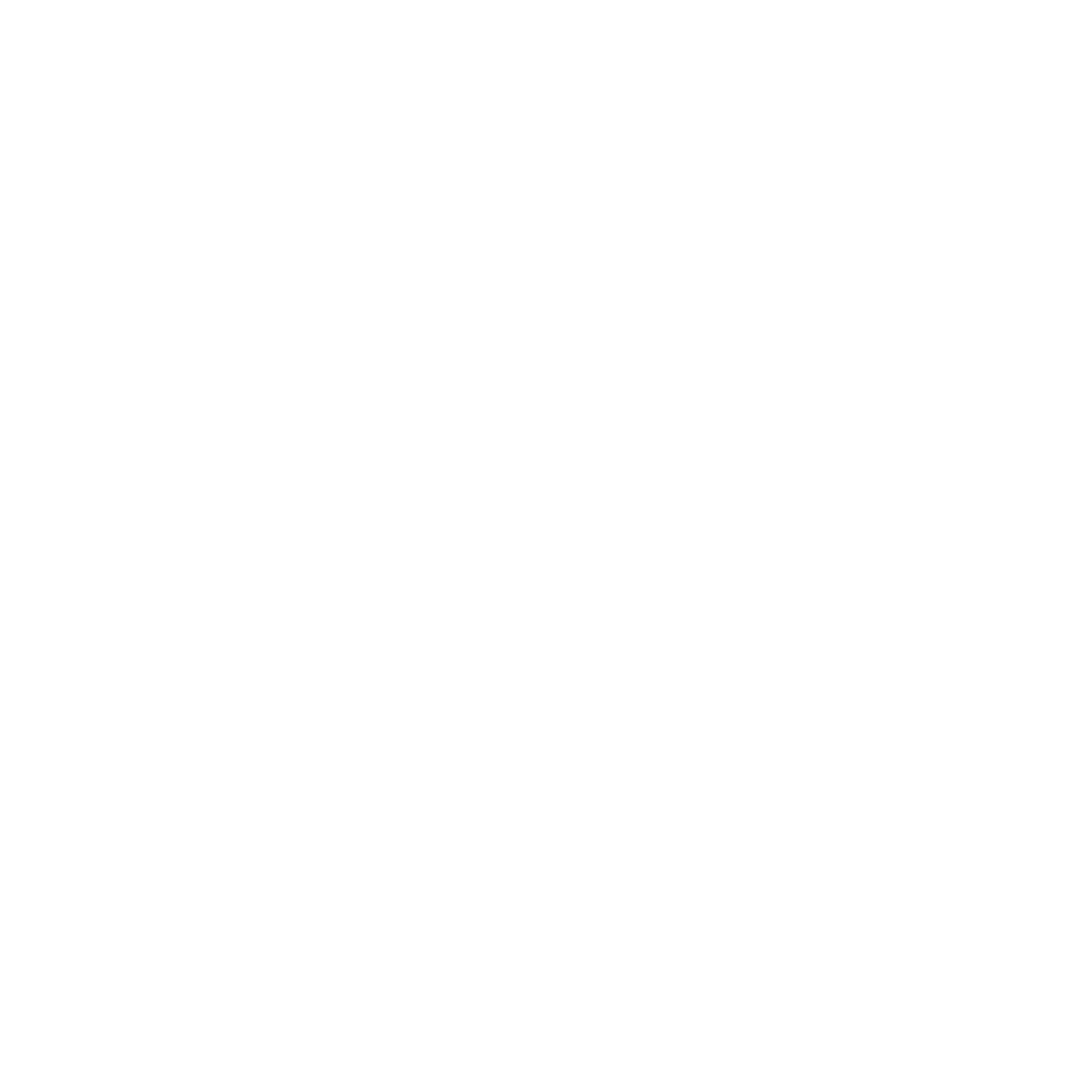 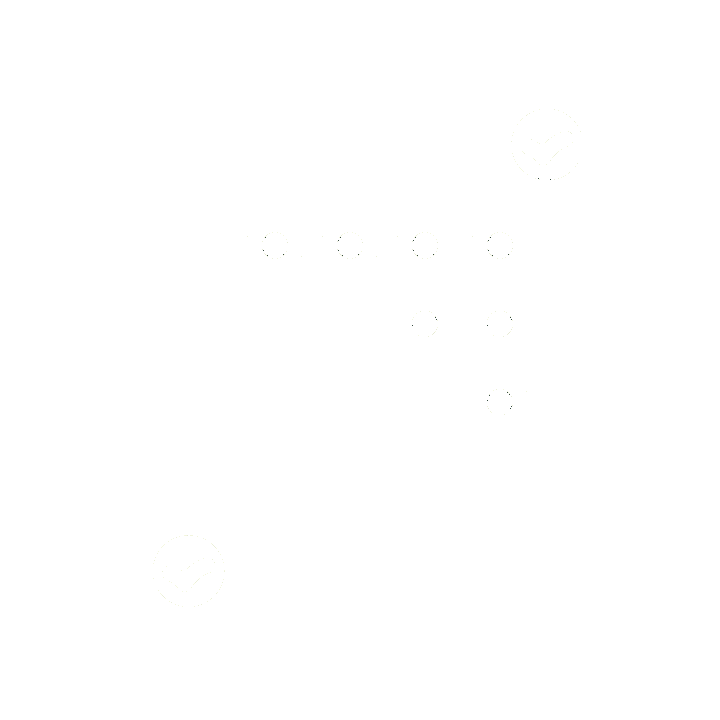 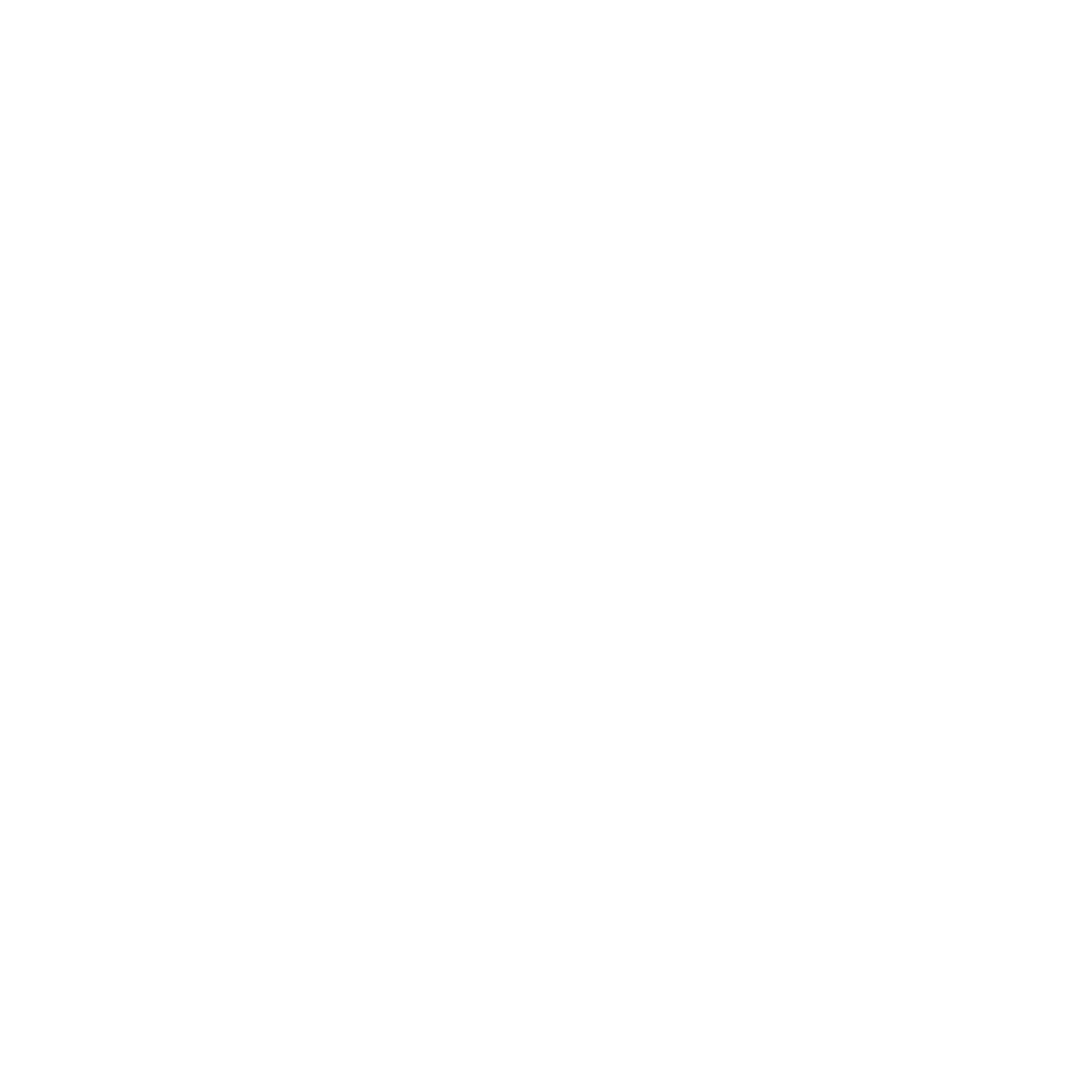 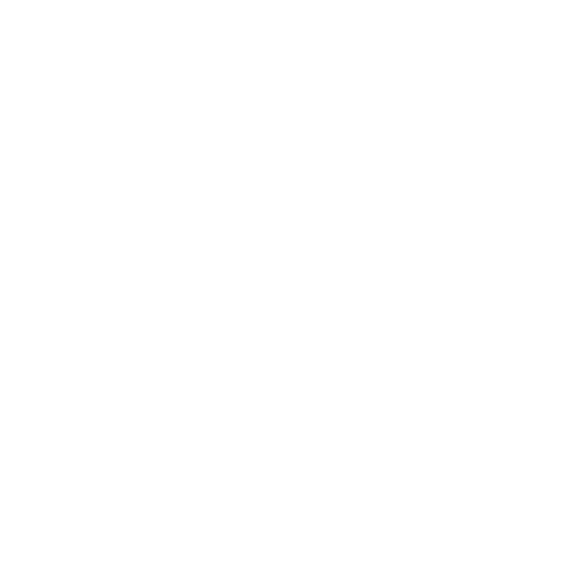 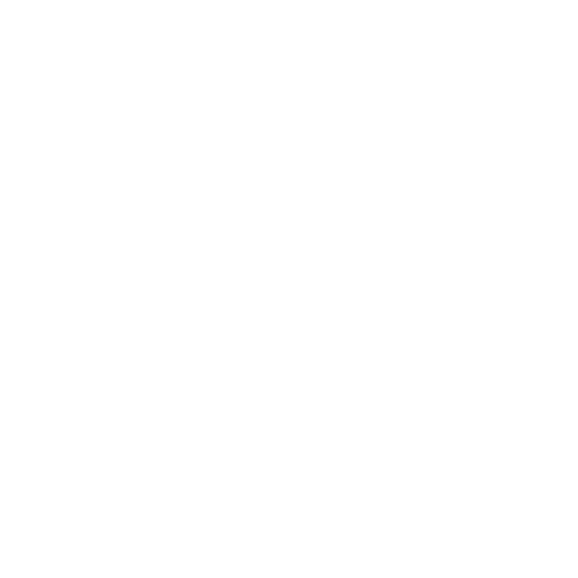 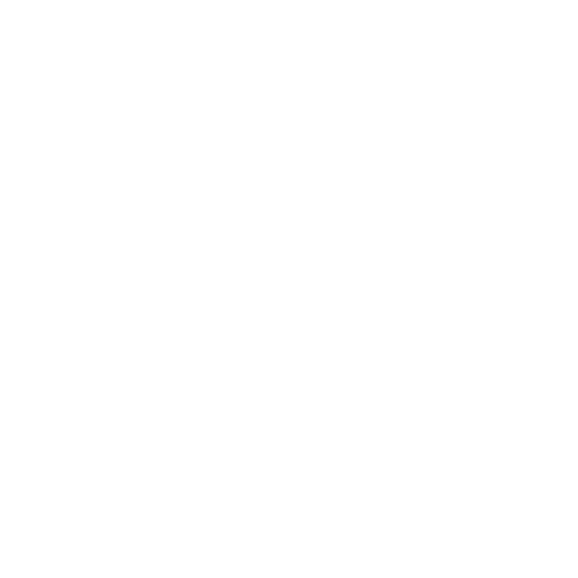 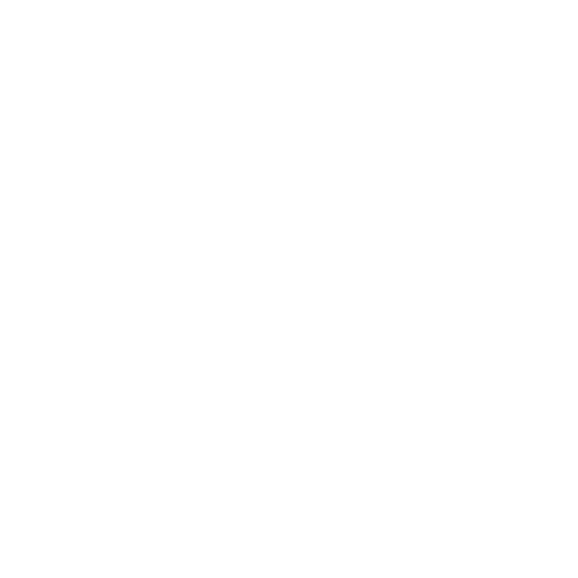 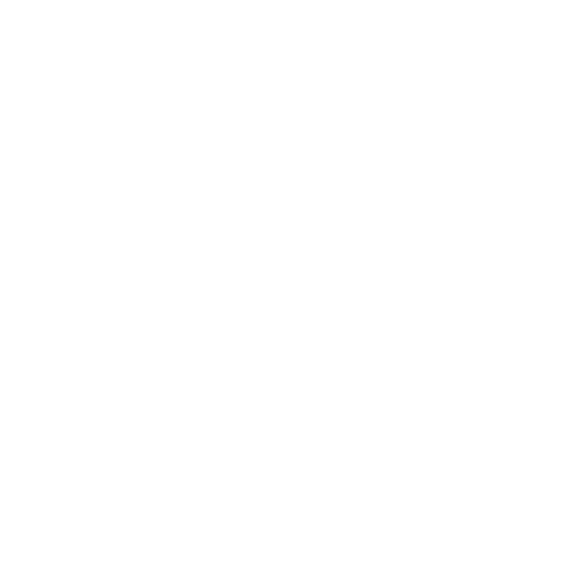 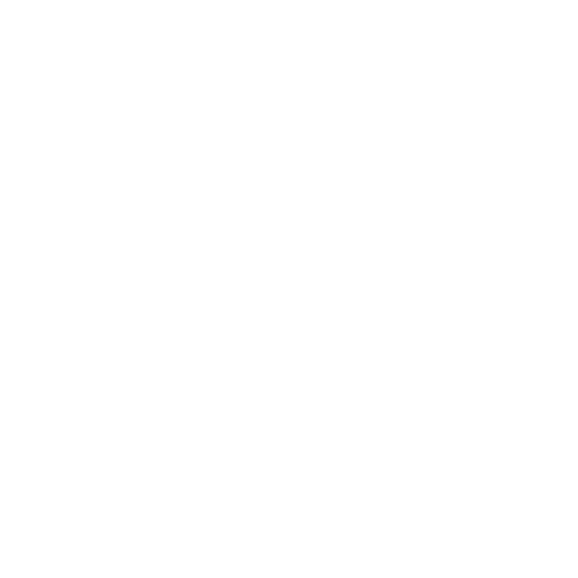 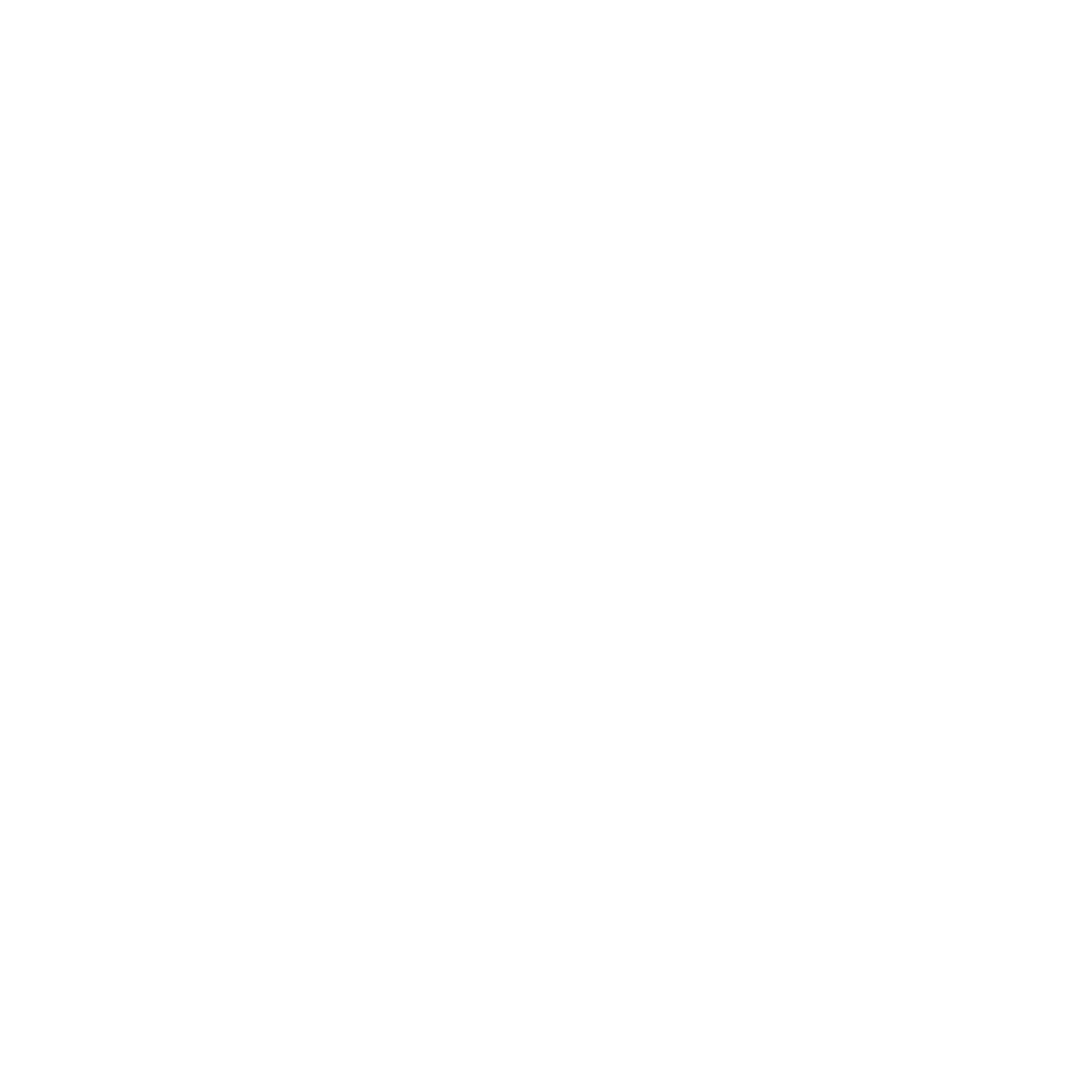 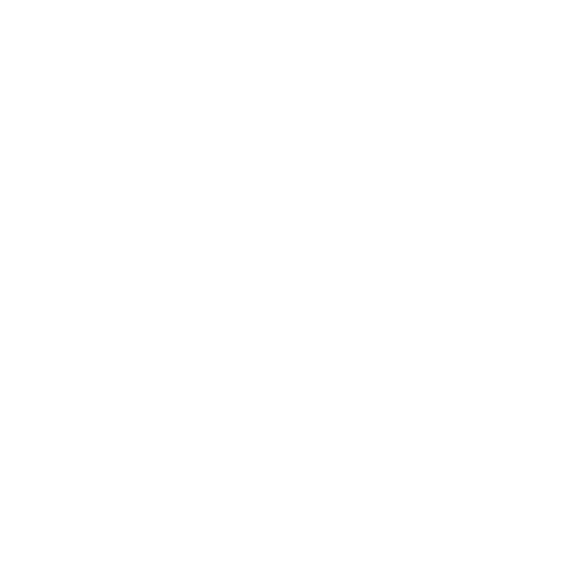 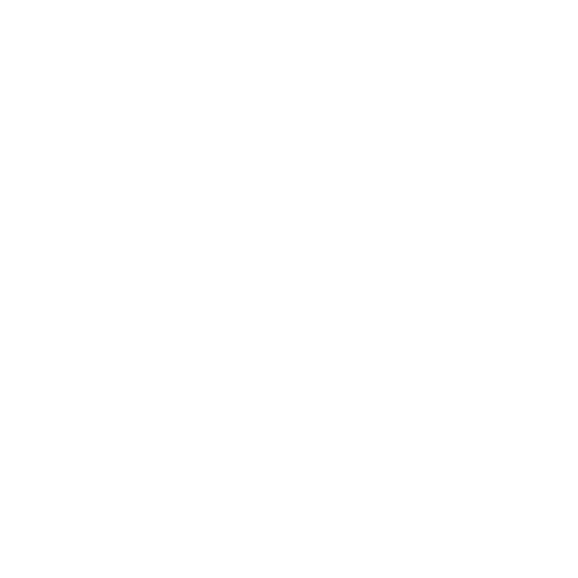 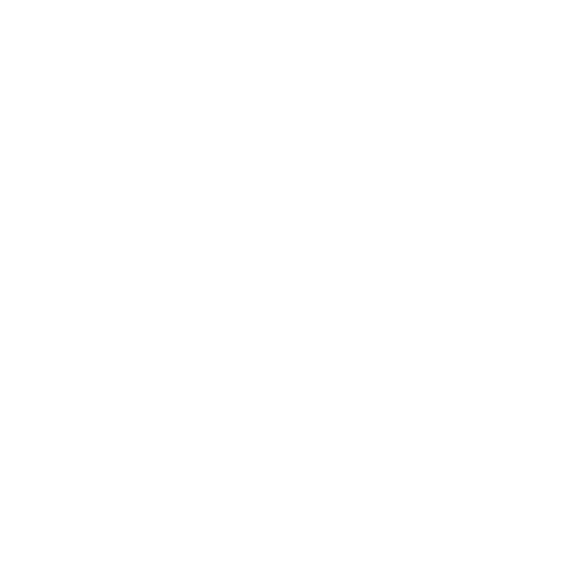 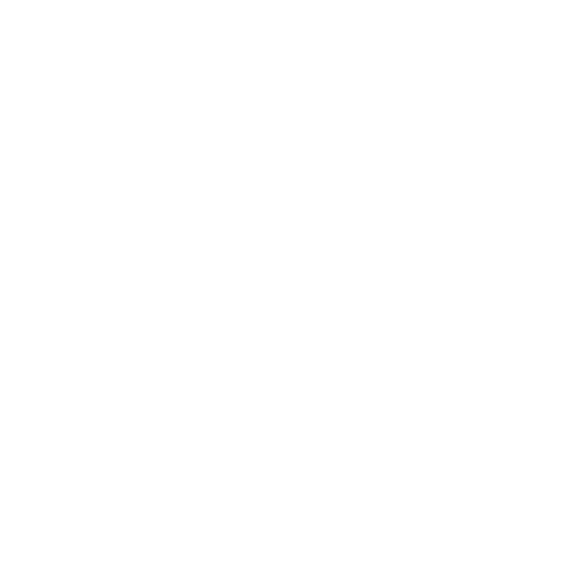 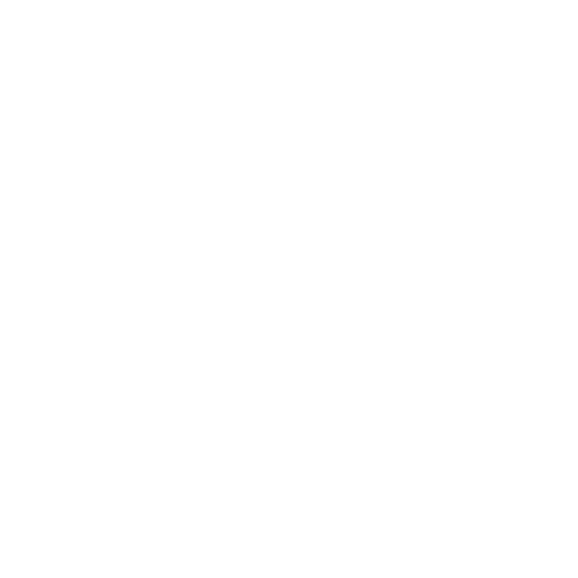 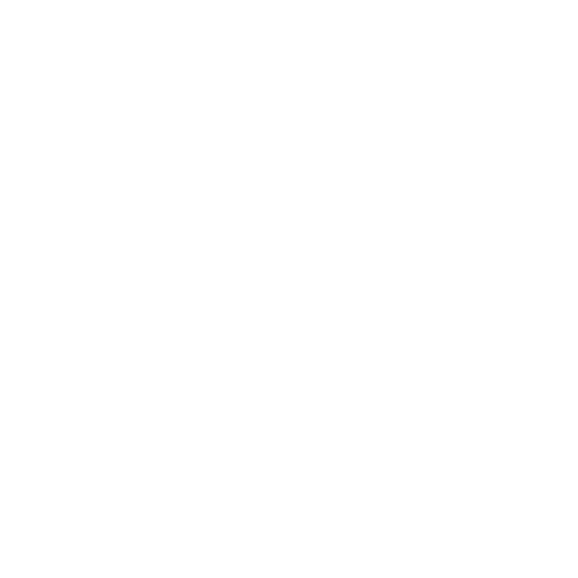 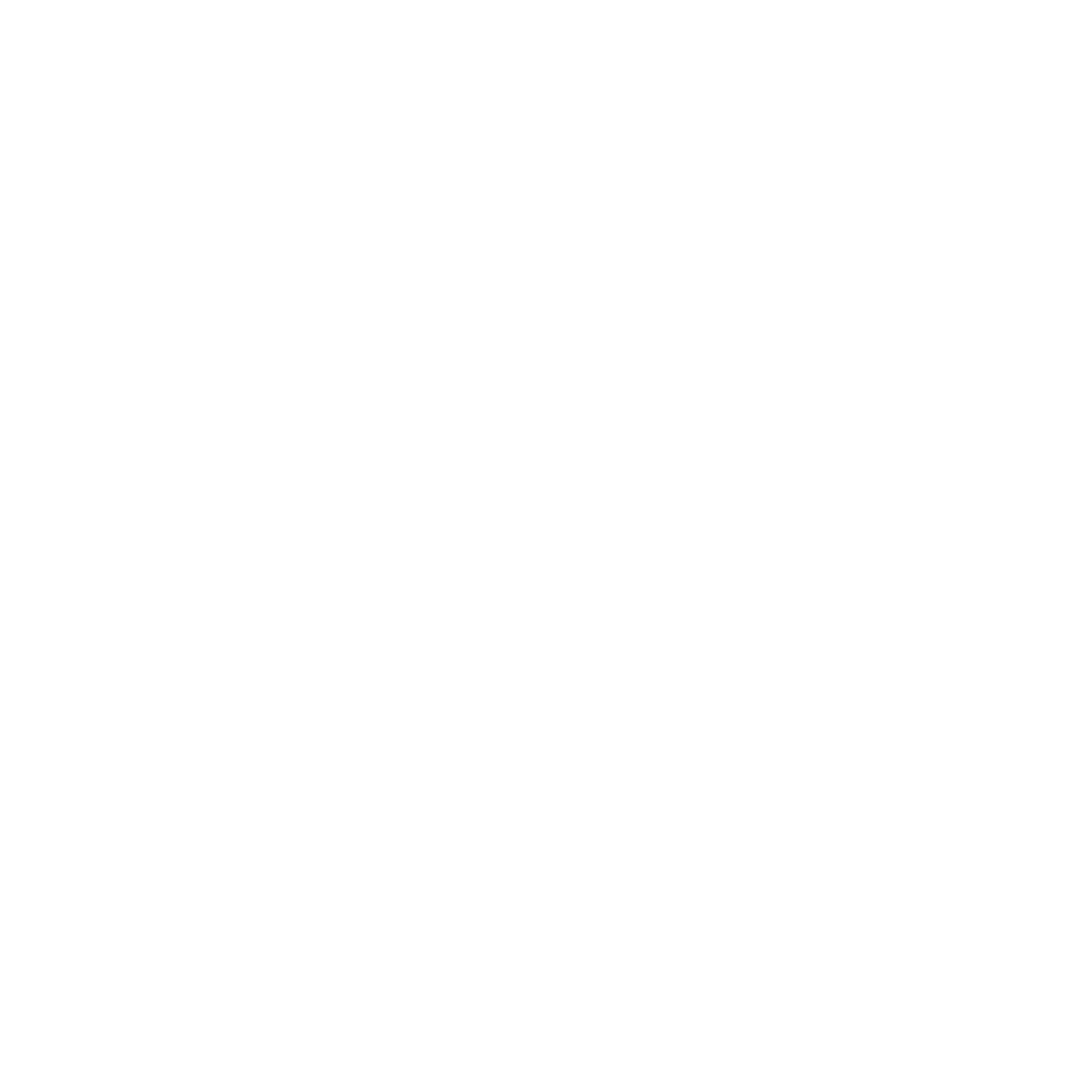 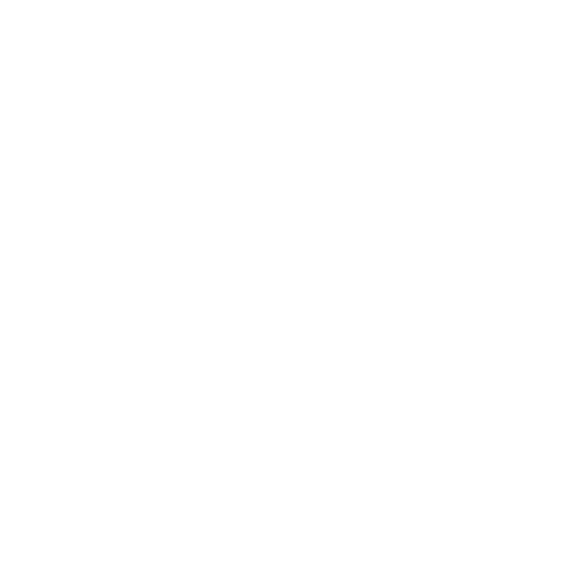 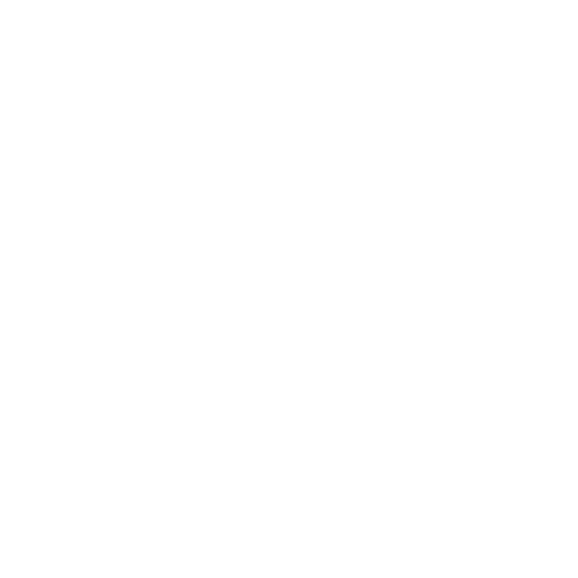 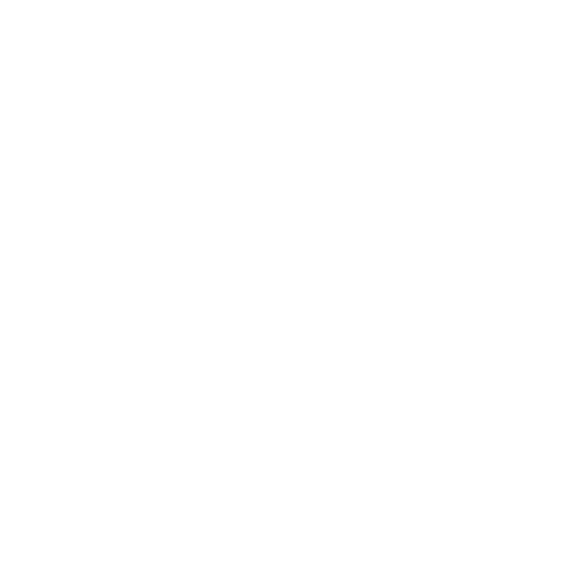 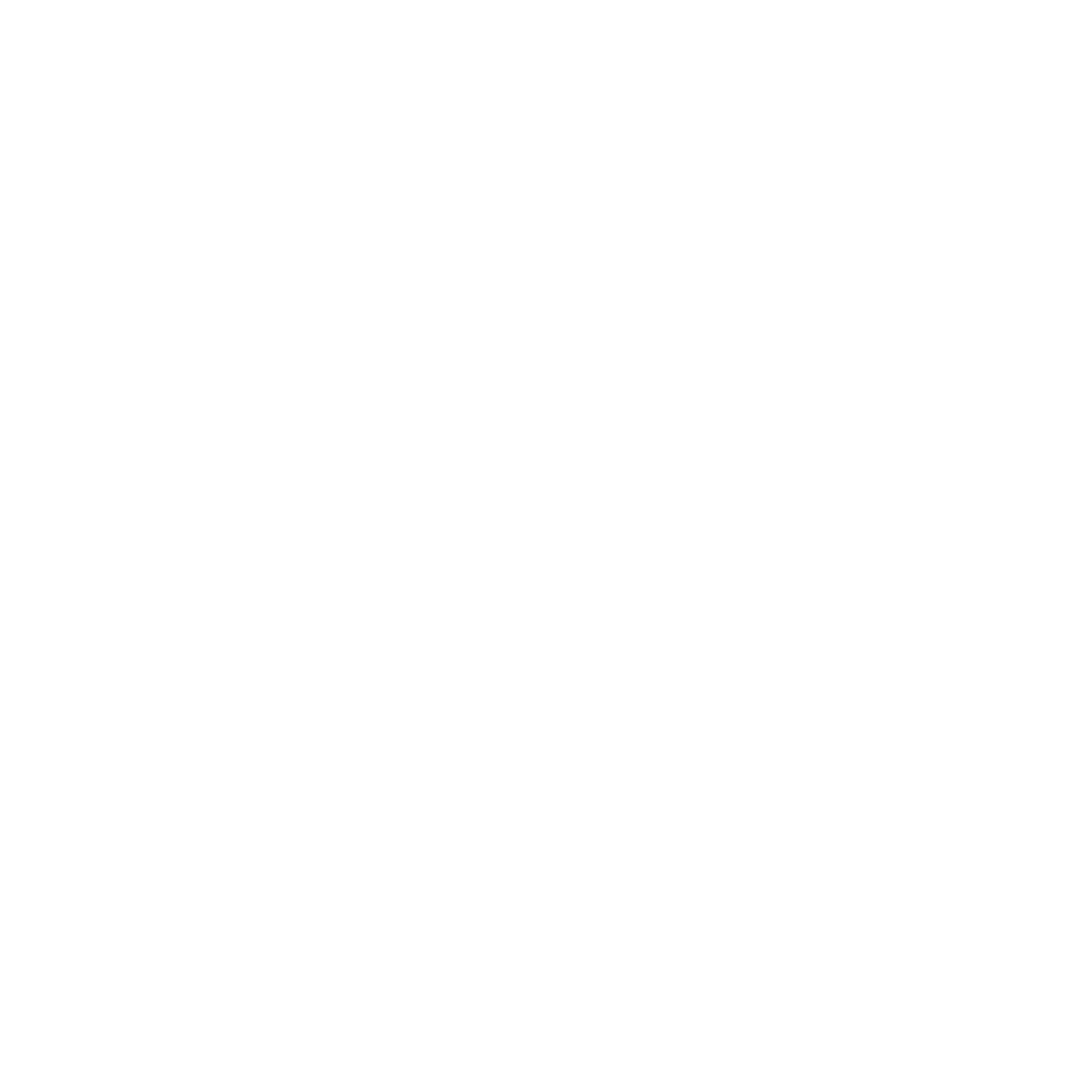 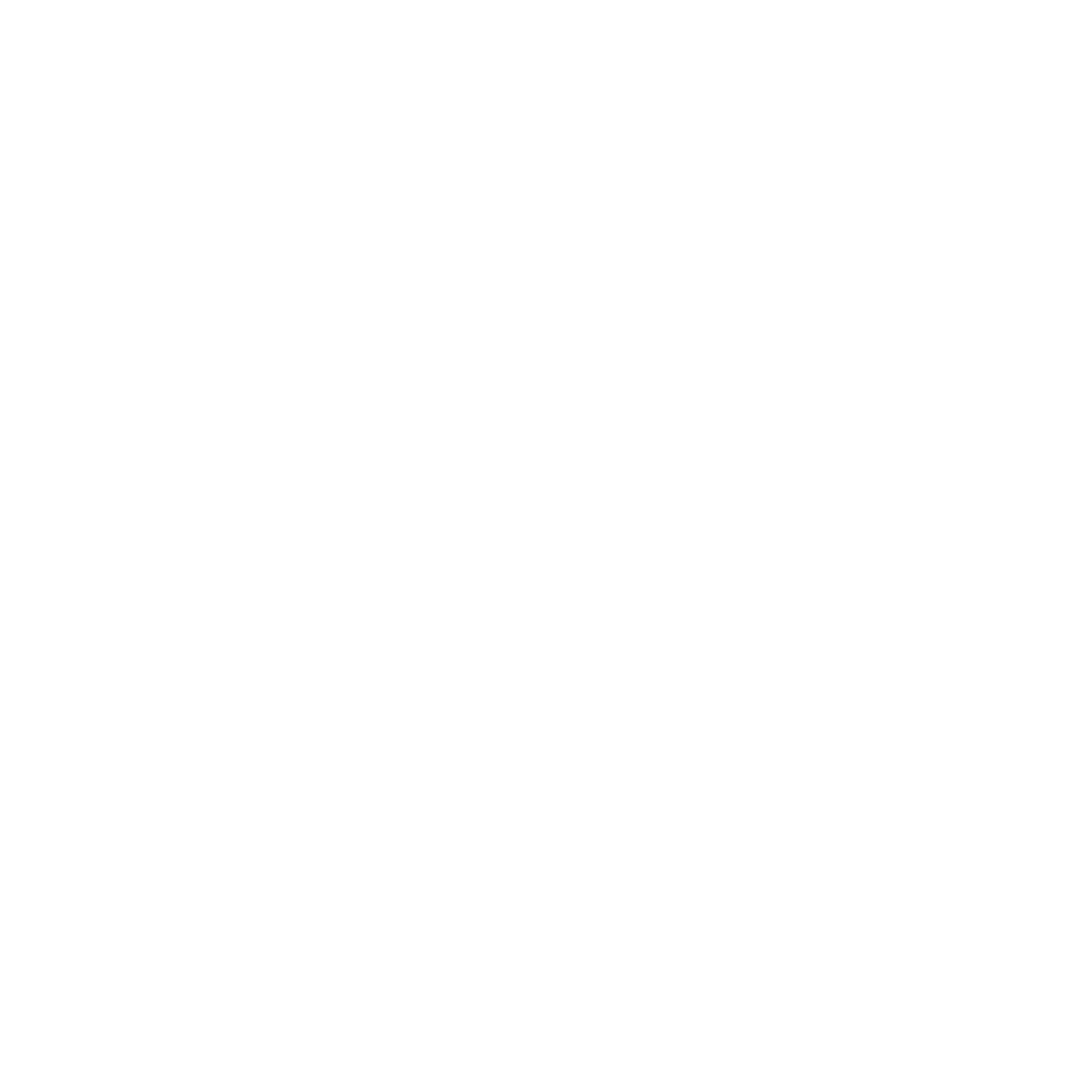 [JURISDICTION’S] POST-ELECTION AUDIT
[DATE] [YEAR] Election
On [DATE], a bipartisan team — not involved in the election — conducted an audit to confirm that our voting equipment counted voters’ ballots accurately and that [Jurisdiction’s] election results are correct.
RESULTS
Voters can be confident that [Jurisdiction’s] election results are correct. The audit found strong evidence the winners in the audited contests received the most votes.
##,###
mail ballots audited
##,###
in-person ballots audited
# contestsaudited: [Statewide] and [Countywide]
# discrepancies
identified, investigated and explained
###,### Ballots Cast: # Discrepancies Found
A discrepancy is the difference between what the voting machines reported for a ballot and what the audit team found when they checked it.  The bipartisan audit team found six discrepancies between the voting machine counts and what they found when reviewing the paper ballots or what the team entered in the audit software.
Explanation of Discrepancies
In the contest for [Statewide], # discrepanc[y] was due to [the audit board entering incorrect information, which did not accurately represent the voter markings]. # discrepanc[ies] were due to [a disagreement between the way election workers adjudicated unclear marks made by the voter and the interpretation by the audit team of the unclear mark]. The # discrepanc[y] in the [Countywide] contest was due to [the the wrong ballot being selected  for the audit].
PROCESSーー 1. Ballots get a unique identifier and are logged during scanning. ーー  2. After the final results report is made public, that log and the voting system record of votes  are uploaded into audit software. ーー 3: The Secretary of State rolls a 10-sided die to create a random number that the audit software uses to select ballots. ーー 4: The selected ballots are retrieved. ーー 5: Audit teams verify they have the correct ballots. ーー  6: Bipartisan audit team members examine each ballot and enter the voter’s choices into the audit software.  ーー 7: The audit software compares the voter choices recorded by the audit team to the voting system record, looking for discrepancies.
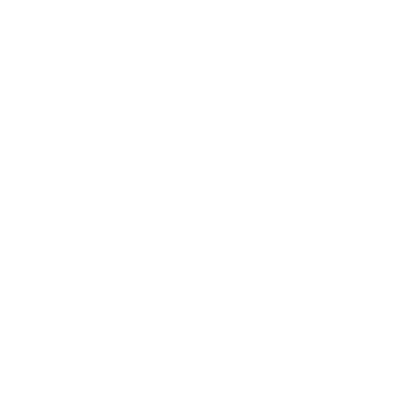 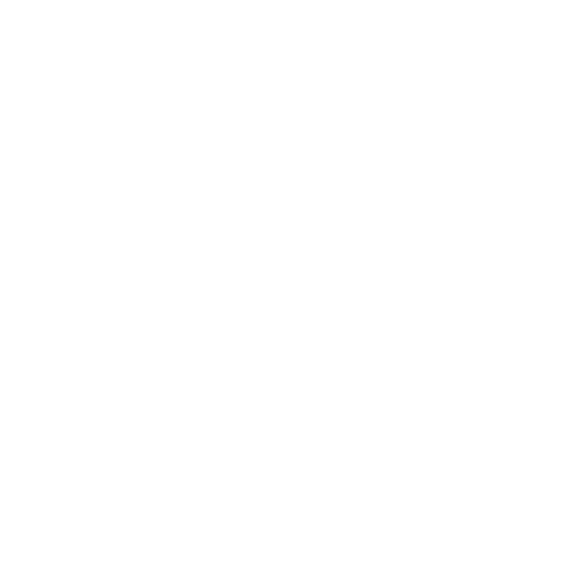 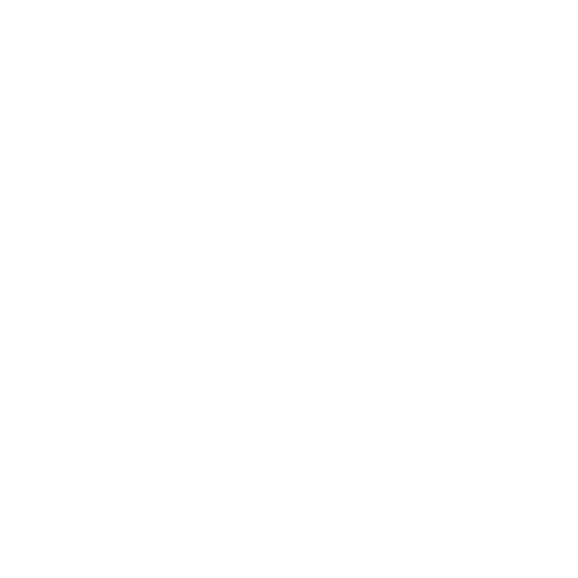 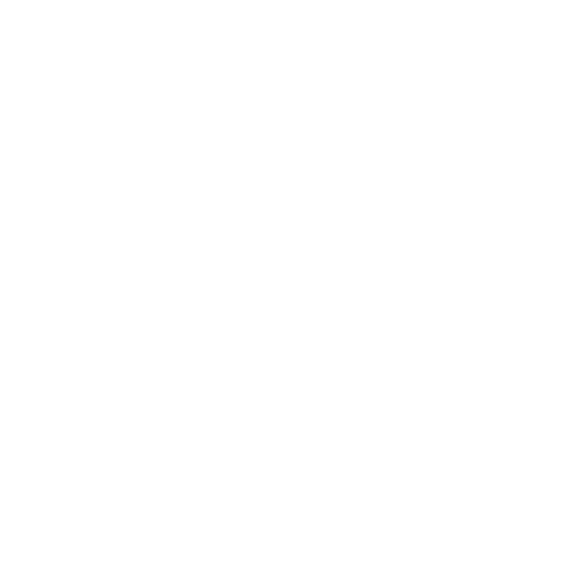 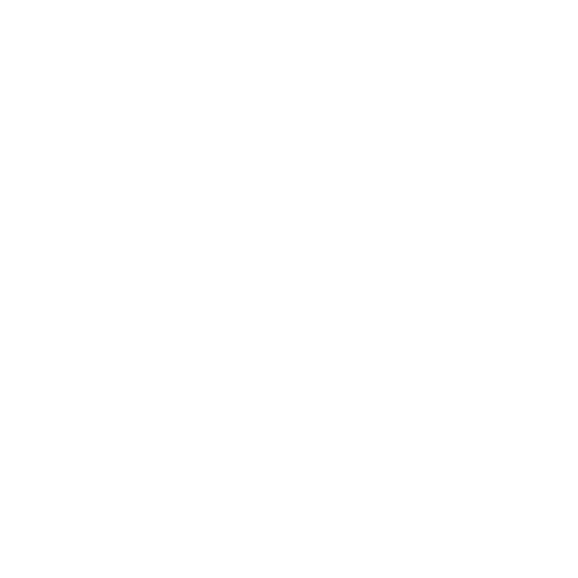 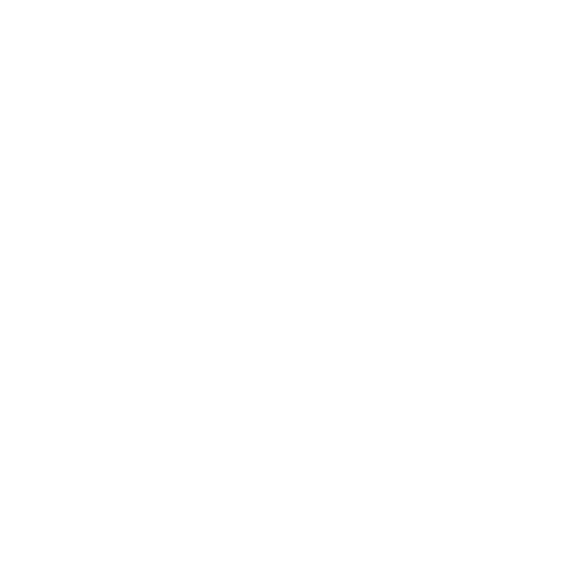 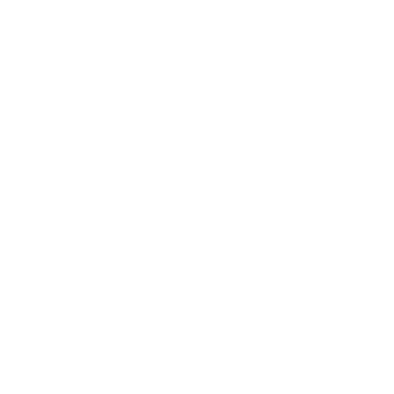